SZKOLENIE  PODSTAWOWE STRAŻAKÓW RATOWNIKÓW OSP
TEMAT 3: 
Sprzęt ratowniczy 
i podręczny sprzęt gaśniczy
str. 2
MATERIAŁ NAUCZANIA
- Podział i przeznaczenie poszczególnego sprzętu pożarniczego; 
- Skład poszczególnych grup sprzętu pożarniczego;
- Przeznaczenie, podział i rodzaje podręcznego sprzętu gaśniczego; 
- Podział i budowa gaśnic; 
-Zasady gaszenia ognia przy użyciu gaśnic;
- Zasady stosowania podręcznego sprzętu gaśniczego.
str. 3
Podział na grupy i przeznaczenie poszczególnego sprzętu pożarniczego
Sprzęt pożarniczy - przenośny lub przewoźny specjalny sprzęt służący do gaszenia pożaru, prowadzenia akcji ratowniczych oraz sprzęt ochrony stosowany przez jednostki ochrony przeciwpożarowej.
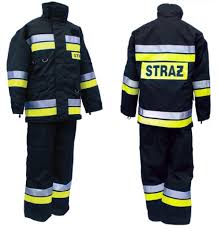 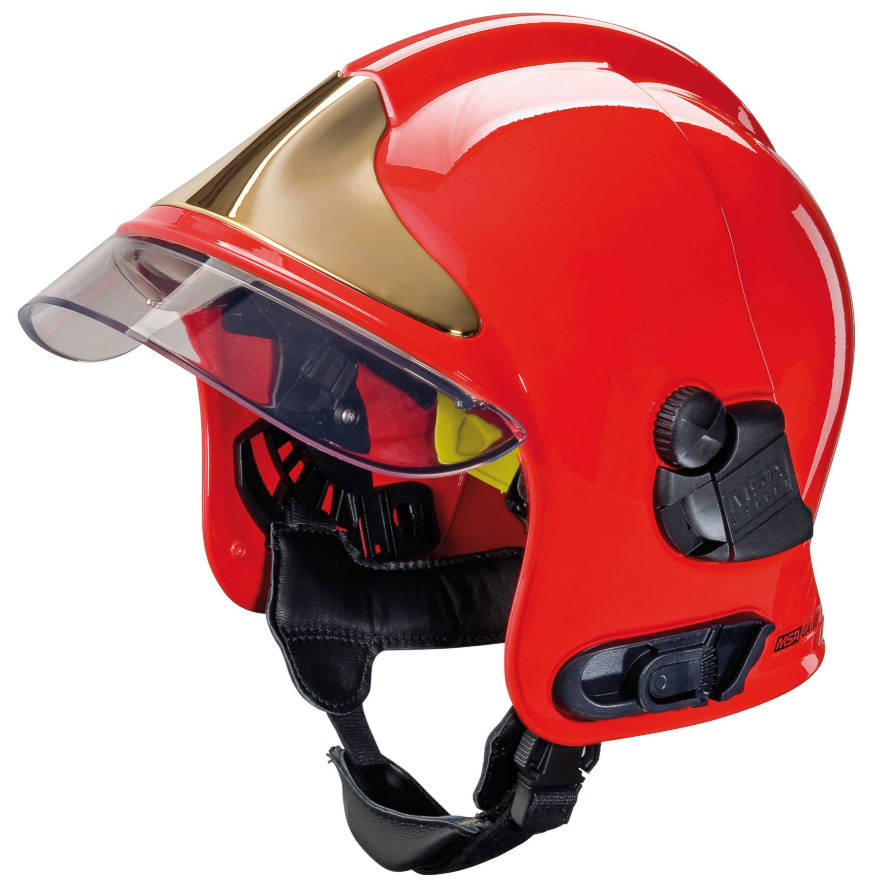 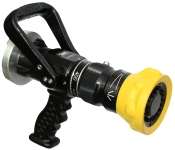 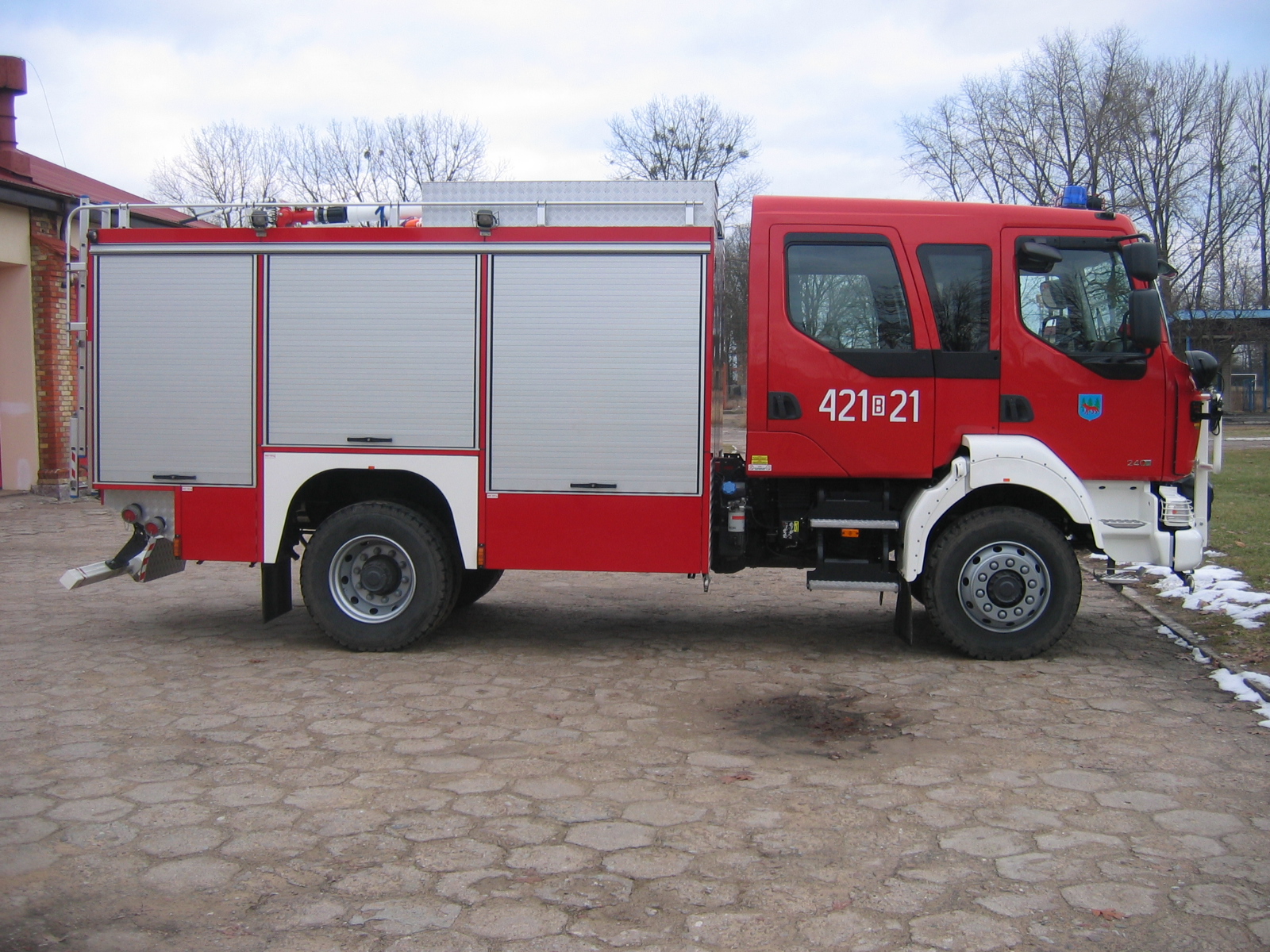 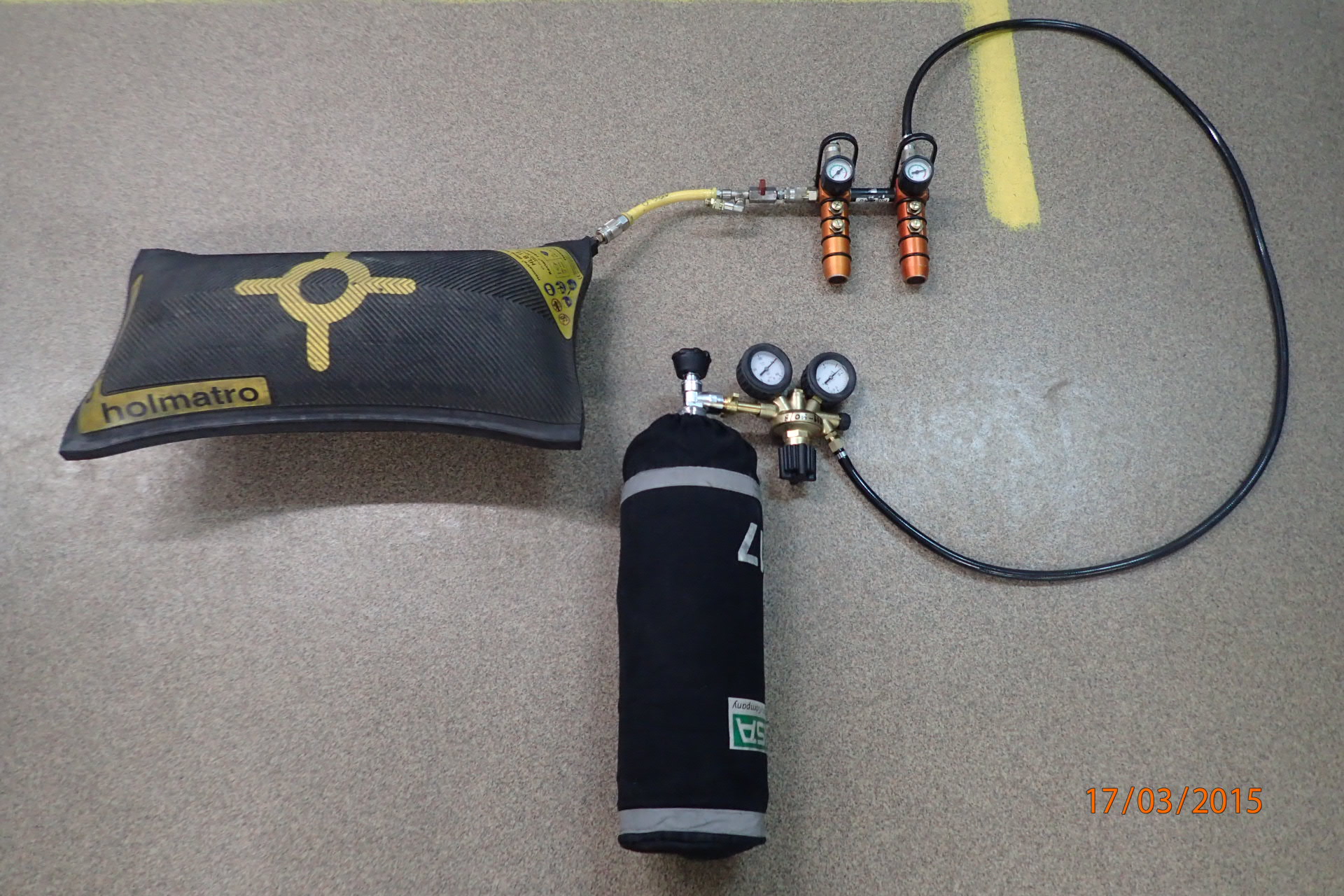 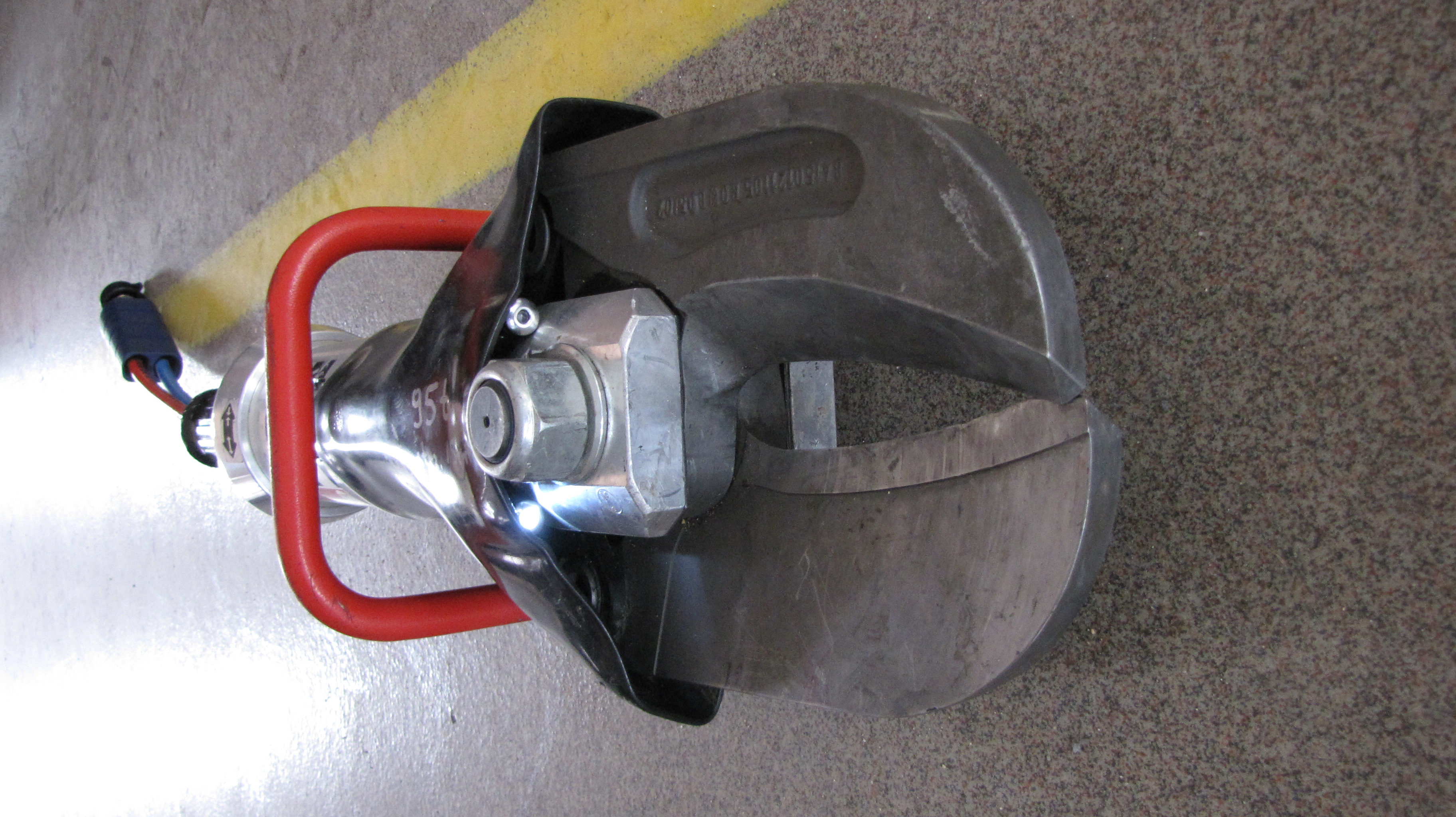 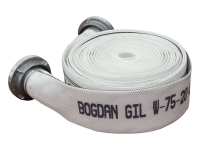 Podział na grupy i przeznaczenie poszczególnego sprzętu pożarniczego
Sprzęt pożarniczy
Uzbrojenie    osobiste i ochronne strażaka
Sprzęt gaśniczy
Sprzęt ratowniczy
Sprzęt transportowy
Specjalistyczny sprzęt pożarniczy
Skład poszczególnych grup  sprzętu pożarniczego
Uzbrojenie osobiste –jest to sprzęt stanowiący wyposażenie osobiste strażaka lub do ochrony osób w czasie akcji gaśniczej lub ratowniczej.
W skład uzbrojenia osobistego wchodzi:
hełm strażacki,
pas strażacki,
zatrzaśnik,
topór strażacki lekki,
ubiór specjalny,
buty i ubranie ognioochronne,
maska do aparatu oddechowego,
sprzęt ochrony układu oddechowych
Podział na grupy i przeznaczenie poszczególnego sprzętu pożarniczego
Sprzęt gaśniczy – sprzęt pożarniczy służący do dostarczania środków gaśniczych na miejsce pożaru.
W skład sprzętu  gaśniczego wchodzą:

Sprzęt i armatura wodna
Sprzęt pianowy 
Podręczny sprzęt gaśniczy
6
Przeznaczenie i podział podręcznego sprzętu gaśniczego
GAŚNICA (symbol G) jest urządzeniem przenośnym o małej masie całkowitej (do 20 kg), w którym ciśnienie wewnętrzne umożliwia wyrzucenie środka gaśniczego i jego skierowanie na ognisko pożaru
AGREGAT (symbol A) jest urządzeniem posiadającym zapas  środków gaśniczych ponad 20 kg, wyposażonym w kółka do łatwiejszego transportu, umożliwiającym samodzielne prowadzenie akcji gaśniczej
7
Rodzaje podręcznego sprzętu gaśniczego
Rodzaje gaśnic (ze względu na rodzaj środka gaśniczego):
- PROSZKOWA (symbol P)
 
- PIANOWA (symbol W )

- ŚNIEGOWA (symbol S)
8
Podział podręcznego sprzętu
 gaśniczego
Odmiany gaśnic:
X - określa gaśnicę lub agregat, w których zarówno środek gaśniczy, jak i wyrzutnik znajdują się w tym samym zbiorniku (pod stałym ciśnieniem)
Y - określa gaśnicę lub agregat, w których  środek gaśniczy wyrzucany jest na zewnątrz w wyniku reakcji chemicznej lub przemiany fizykochemicznej,
Z - określa gaśnicę lub agregat,  których konstrukcja przewiduje oddzielny zbiornik (tzw.,,nabój’’ lub ,,ładunek’’) zawierający wyrzutnik (gaz).
9
Podział podręcznego sprzętu
 gaśniczego
Wielkości gaśnic:
- masa w kilogramach [kg] środka gaśniczego           dla gaśnic:
   = śniegowych
   = proszkowych

- objętość w litrach [l] środka gaśniczego dla gaśnic:
   = pianowych
10
Budowa gaśnic przenośnych i gaśnic przewoźnych
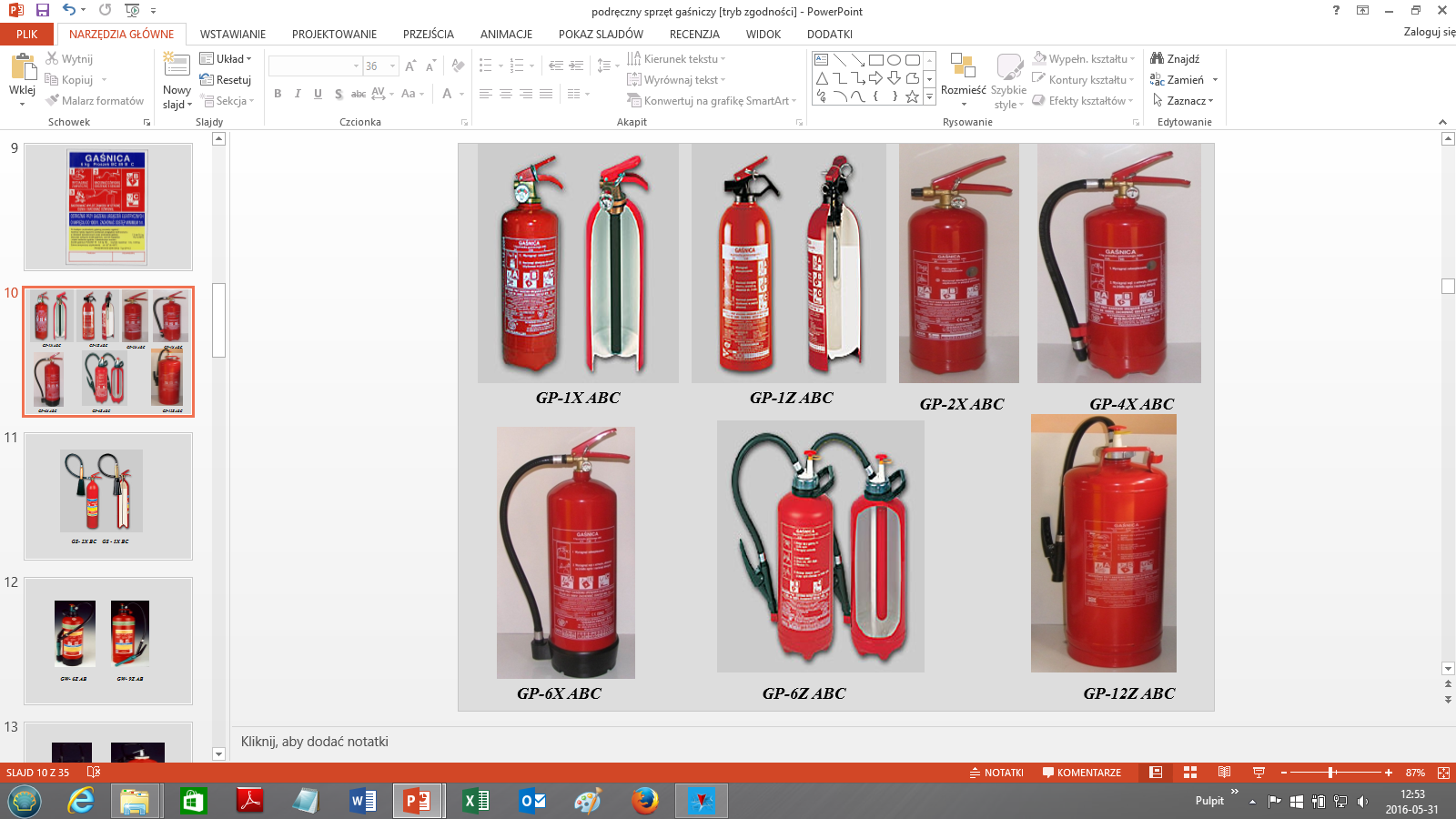 11
Budowa gaśnic przenośnych i 
gaśnic przewoźnych
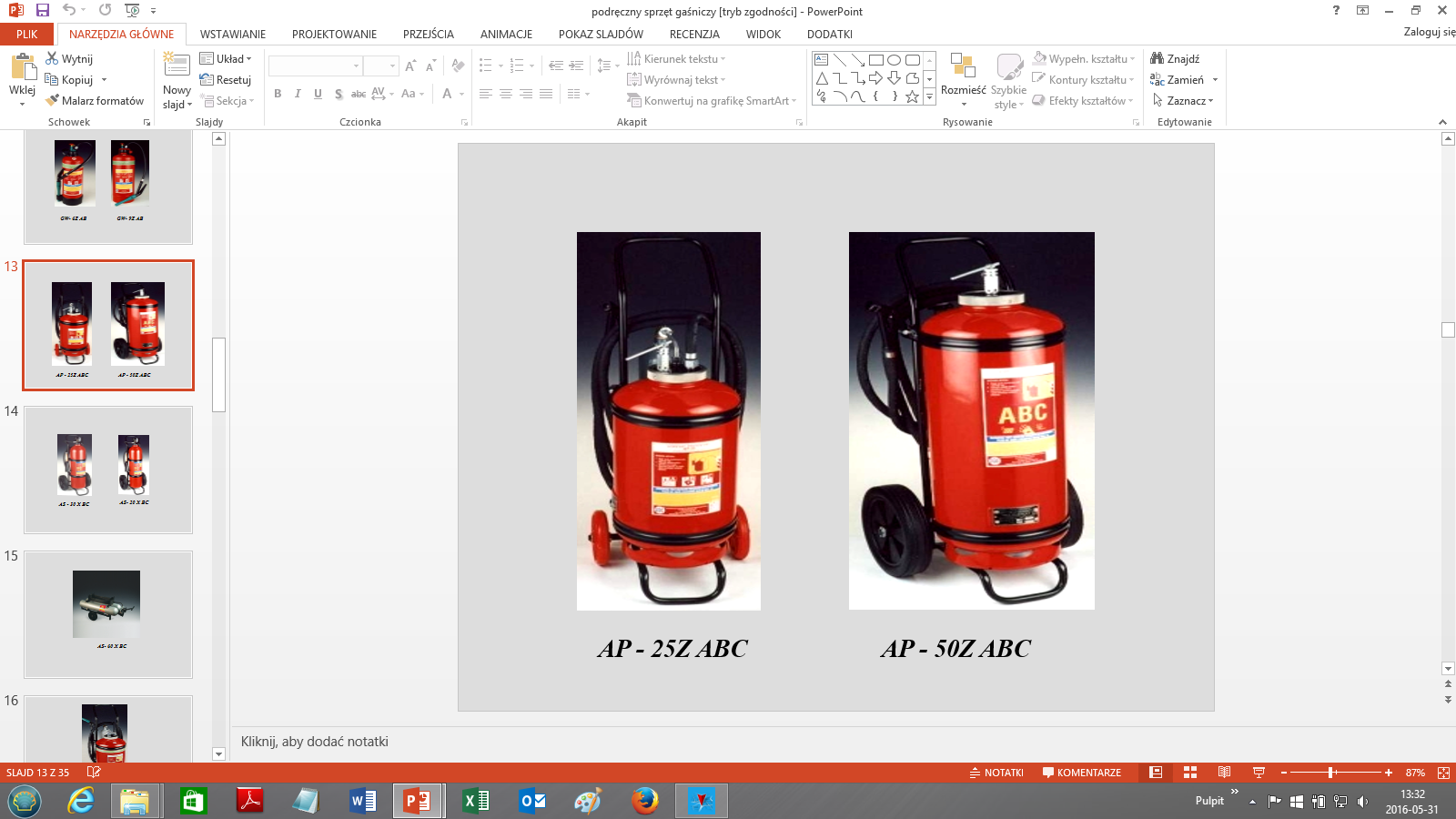 12
Budowa gaśnic przenośnych i 
gaśnic przewoźnych
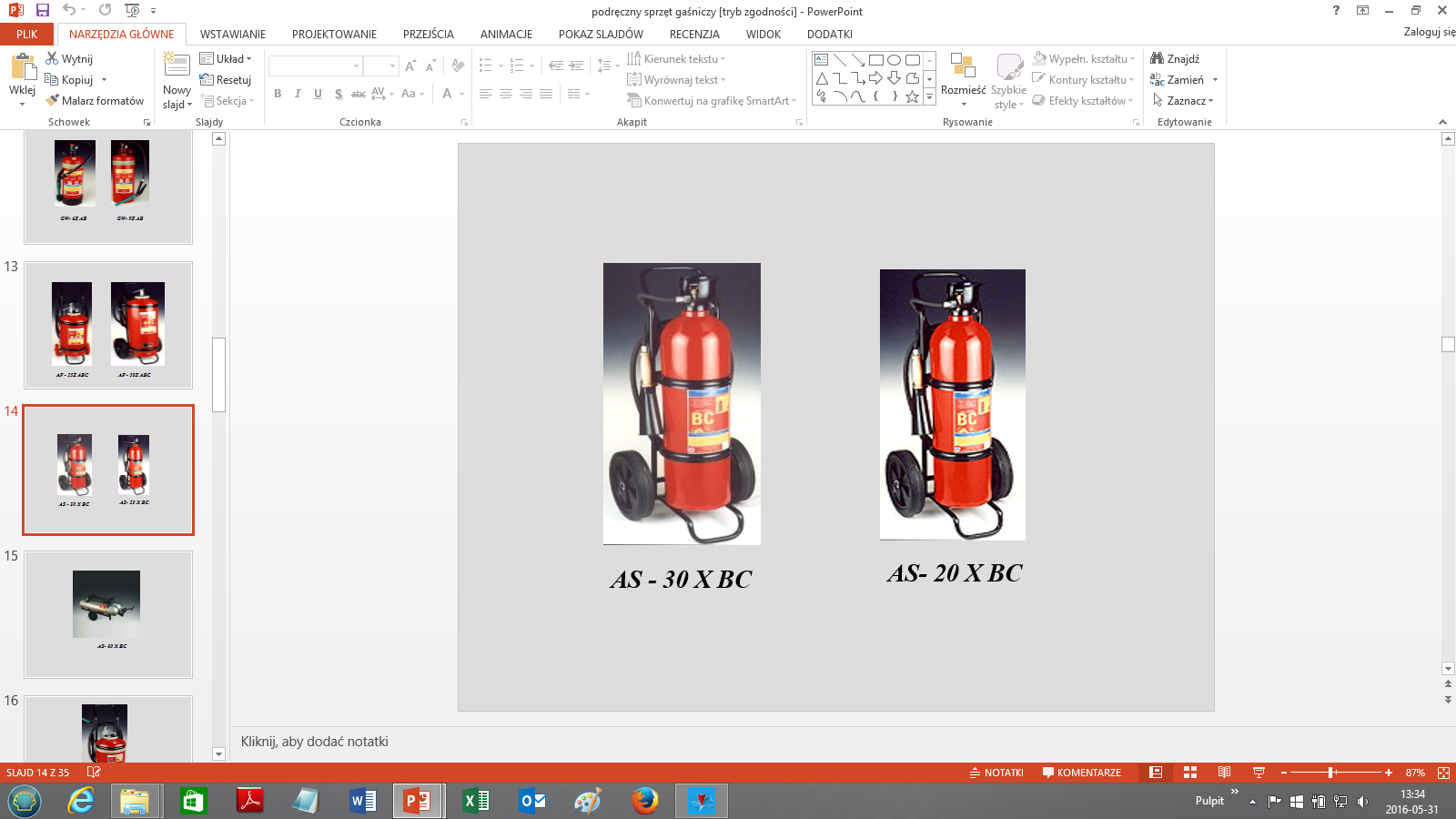 13
Zasady stosowania podręcznego sprzętu gaśniczego
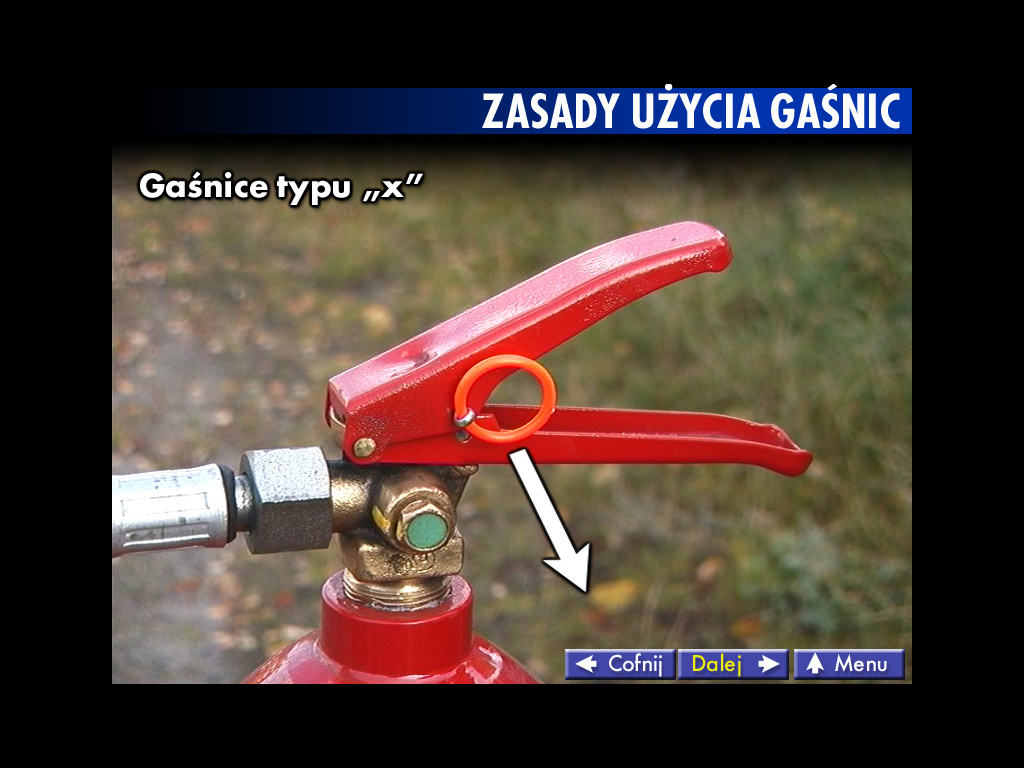 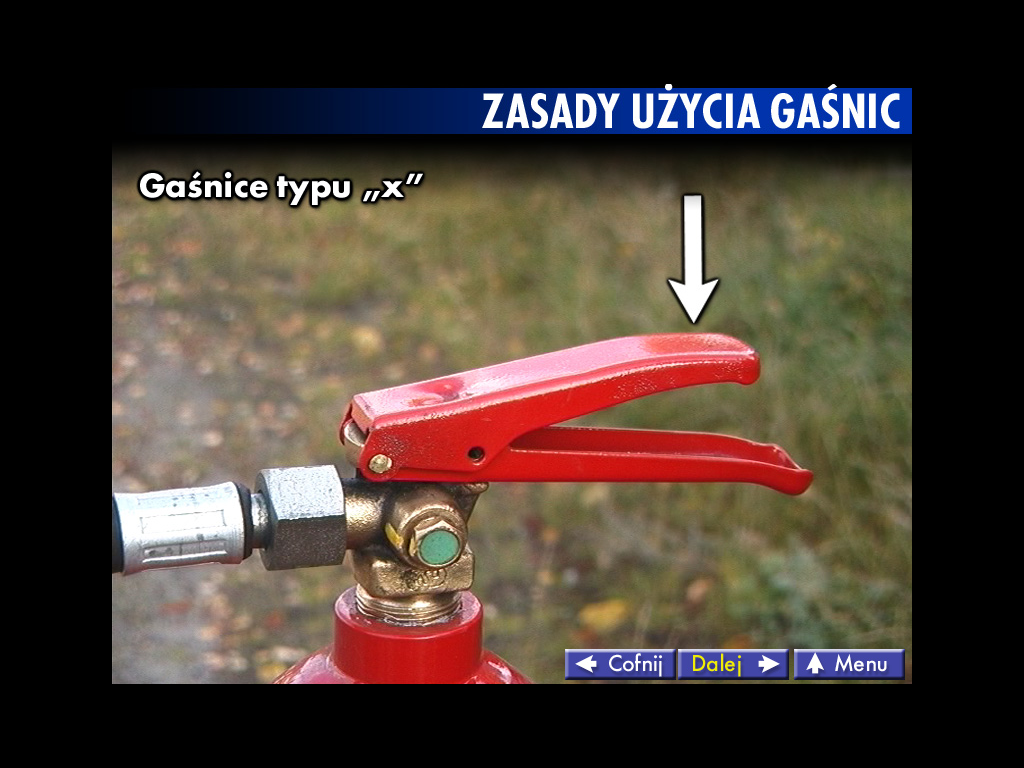 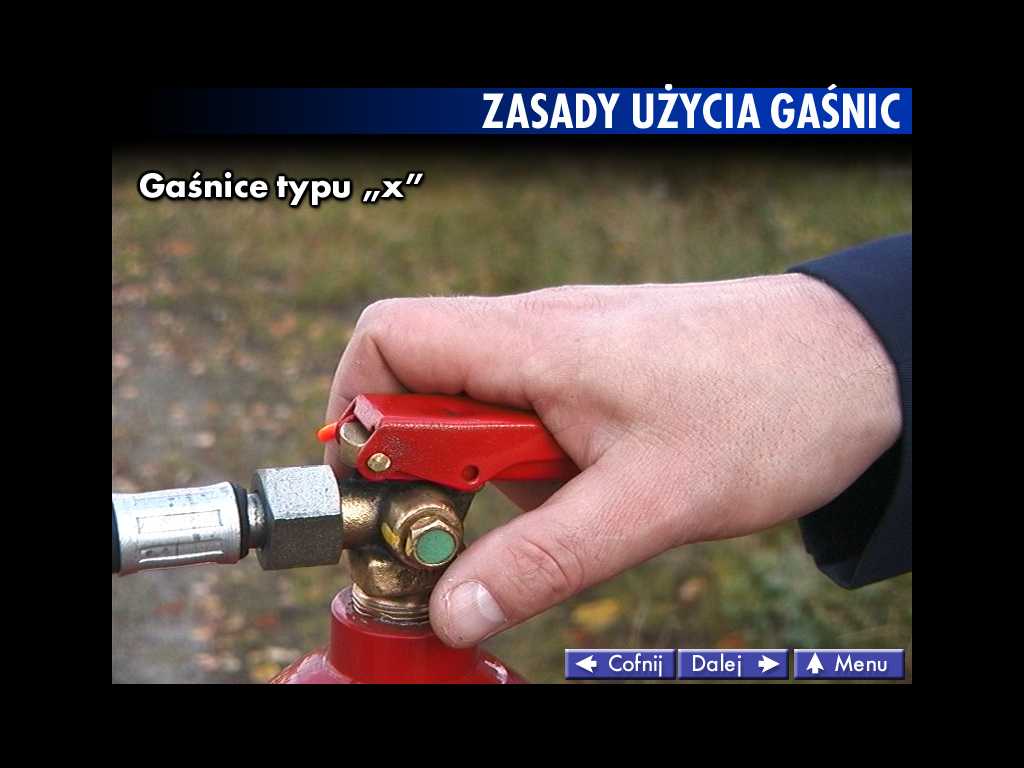 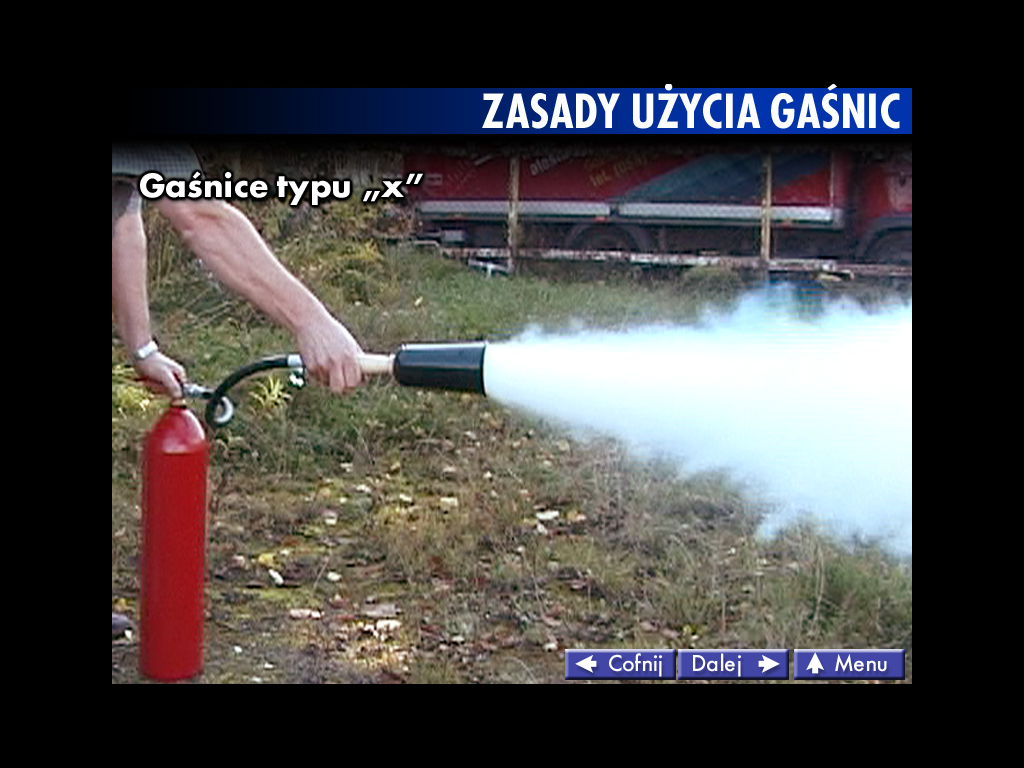 14
Zasady stosowania podręcznego sprzętu gaśniczego
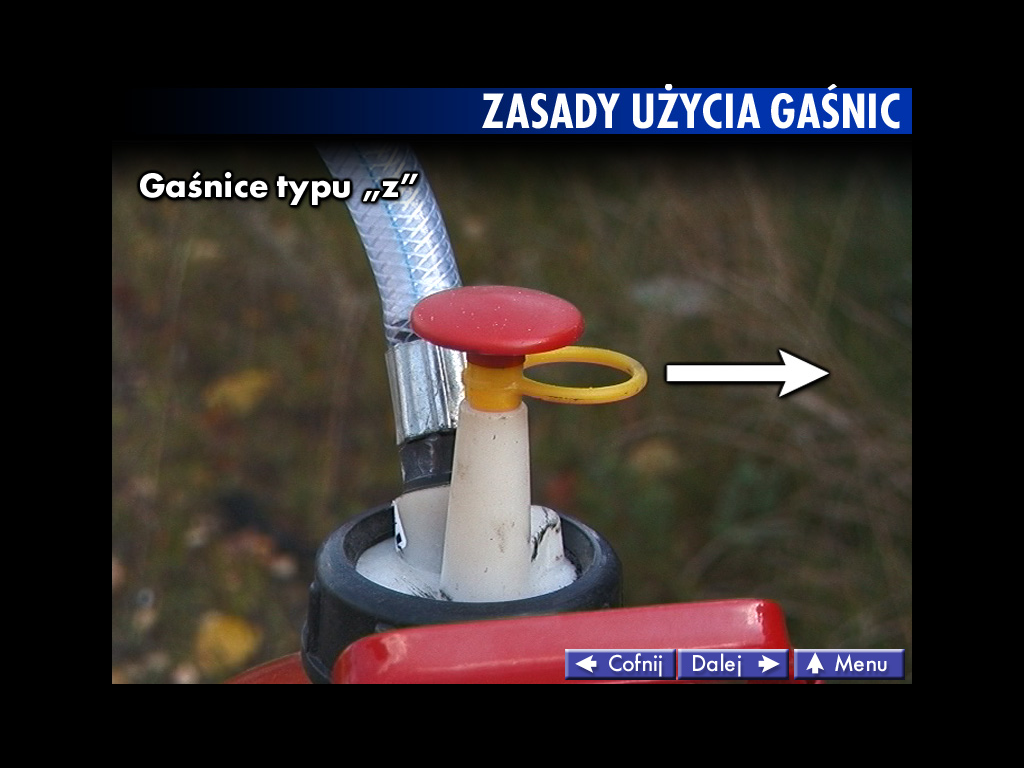 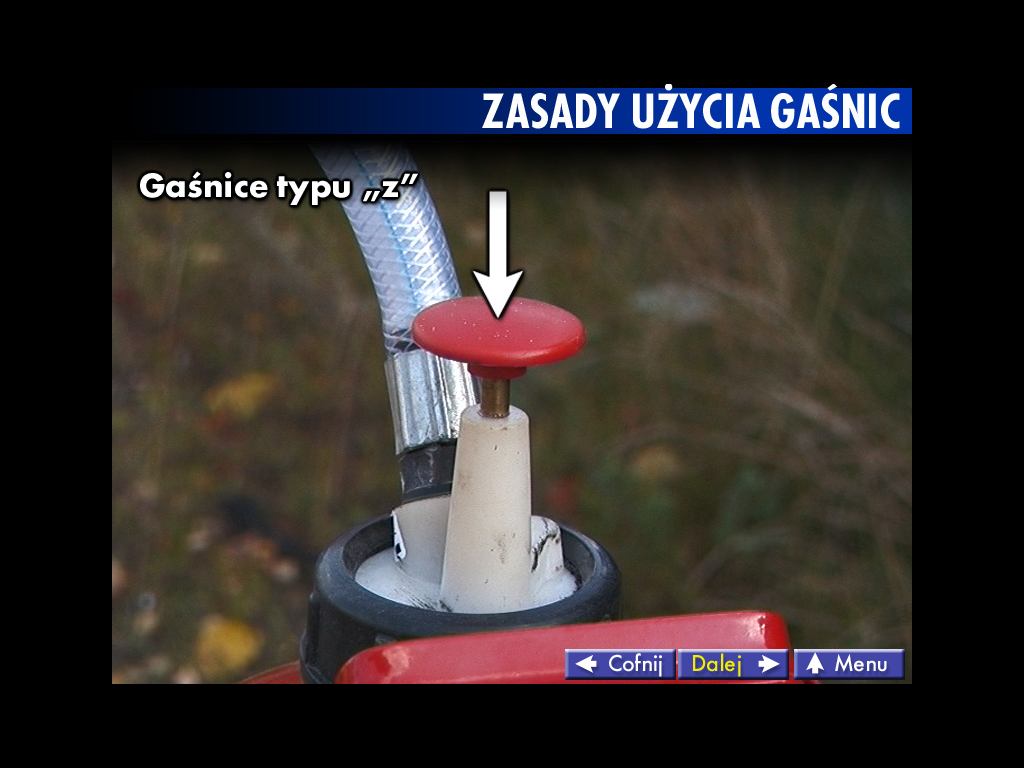 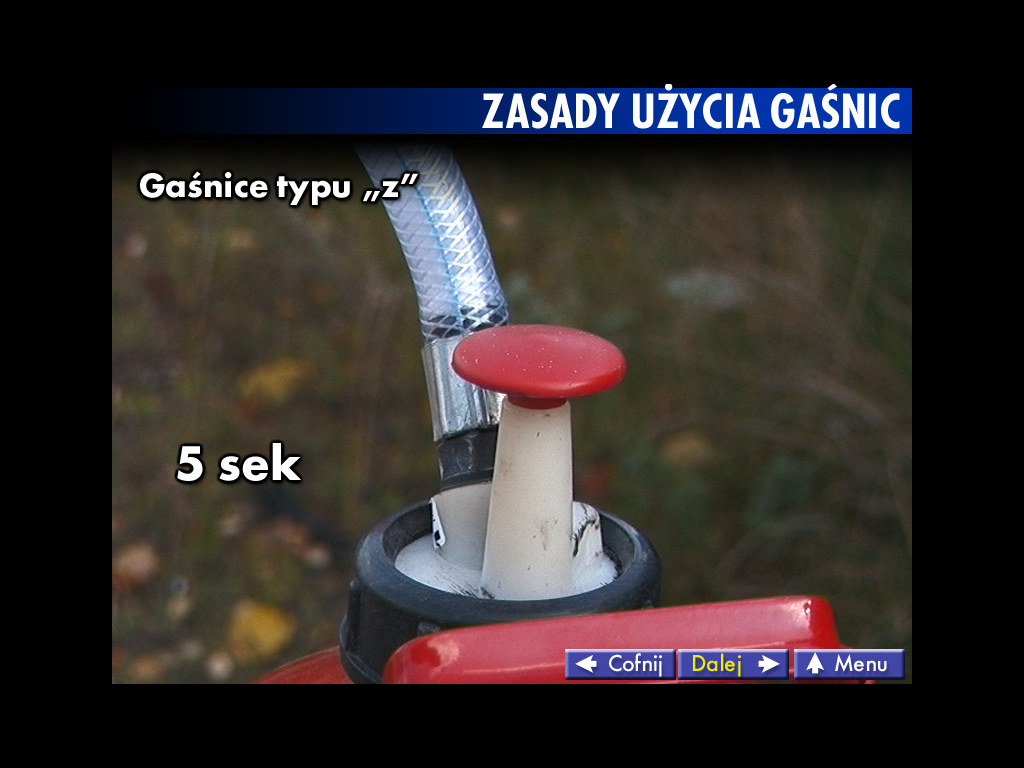 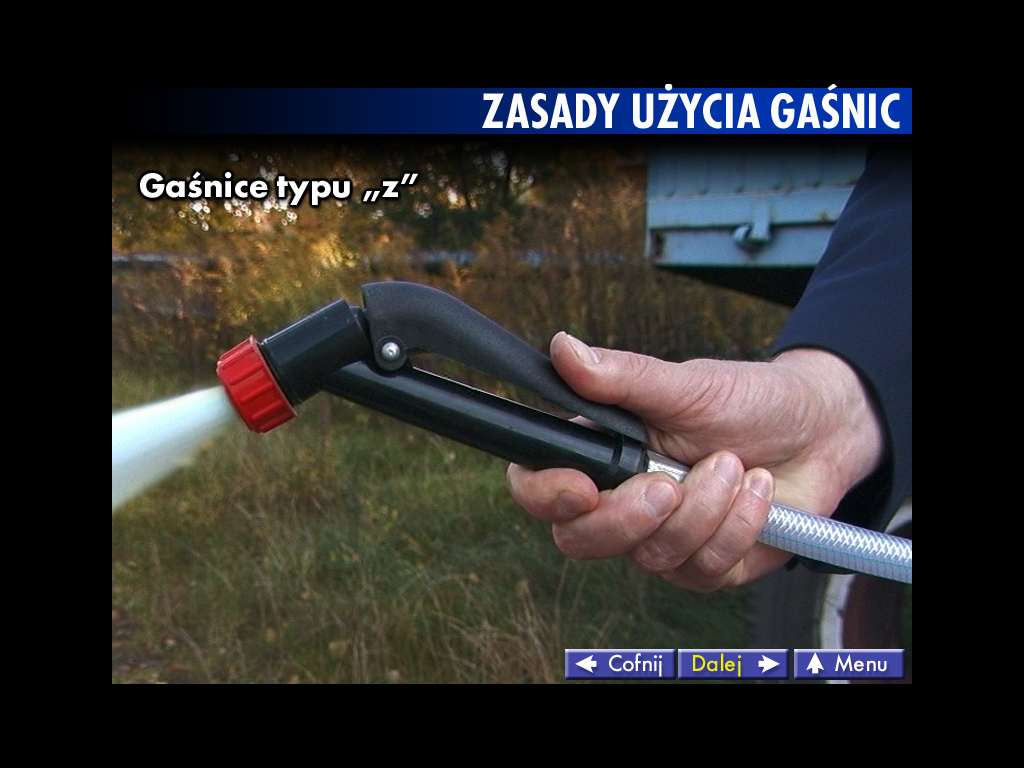 15
Zasady gaszenia ognia za pomocą gaśnic:
dobierać odpowiednią gaśnice do rodzaju palącego się materiału
nie uruchamiać gaśnicy zbyt wcześnie
zbliżyć się do pożaru zgodnie z kierunkiem wiatru
uruchomić gaśnicę zgodnie z instrukcją i skierować strumień środka gaśniczego na źródło ognia 
pożary substancji kapiących i płynnych gasić strumieniem skierowanym od góry do dołu,
16
w przypadku palących się poziomych powierzchni skierować strumień gaśniczy na powierzchnię płonącą, zaczynając od najbliższego brzegu w kierunku środka, strumień kierować prawie równolegle do powierzchni płonącej
pożary ścian gasić strumieniem skierowanym od dołu do góry,
stosuj wystarczającą liczbę gaśnic - nigdy jedną po drugiej,
zwracaj uwagę na możliwość ponownego rozpalenia się ognia,
nigdy nie wieszaj gaśnic po ich użyciu na stałe miejsce, najpierw należy zlecić ich ponowne napełnienie.
17
Podział na grupy i przeznaczenie poszczególnego sprzętu pożarniczego
Sprzęt ratowniczy-
      sprzęt pożarniczy służący do prowadzenia akcji ratownictwa technicznego oraz do ratowania ludzi i dóbr materialnych.
W skład sprzętu ratowniczego wchodzą:
Ratowniczy sprzęt mechaniczny, 
Ratownicze zestawy hydrauliczne, 
Ratownicze zestawy pneumatyczne, 
Sprzęt burzący – ogólnego stosowania
18
Podział na grupy i przeznaczenie poszczególnego sprzętu pożarniczego
Sprzęt burzący wyróżnia prosta konstrukcja oraz fakt, że wykorzystywana jest przy jego użyciu tylko siła ludzkich rąk, ewentualnie efekt działania dźwigni lub bloczków.
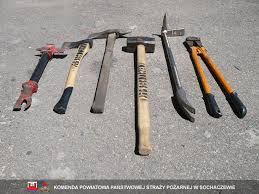 19
Podział na grupy i przeznaczenie poszczególnego sprzętu pożarniczego
SPRZĘT BURZĄCY
  Służy do:
- obalania uszkodzonych w wyniku pożaru, huraganów konstrukcji budowlanych typu: stropy, ściany, kominy itp,.
- ułatwiania dostępu do źródeł ognia w przypadku pożarów obiektów drewnianych ocieplonych igliwiem lub wiórami,
- odciągania i rozrzucania w celu dokładnego ugaszenia materiałów typu: słoma, siano, tekstylia, makulatura itp.,
- wypierania elementów konstrukcji stalowych, drewnianych w celu zabezpieczenia przed przewróceniem.
20
Skład poszczególnych grup  sprzętu pożarniczego
- bosaki ( podręczne, ciężkie, lekkie, strzechowe, sufitowe)
- topory strażackie (lekkie, ciężkie)
- łomy
- siekierołomy
- kotwice
- podnośniki zębatkowe
- wyciągarki linowe
- wyciągarki łańcuchowe
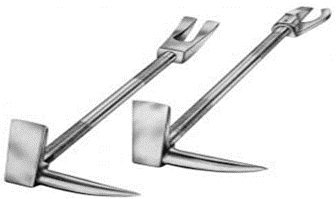 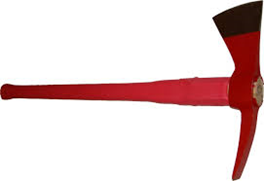 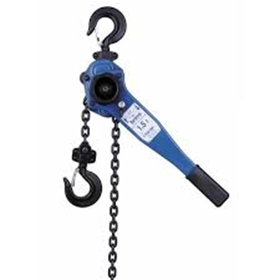 21
SPRZĘT BURZĄCY

Bosak podręczny służy do torowania drogi. Można za jego pomocą wyważyć drzwi, okna, odrywać deski usuwać drobne elementy konstrukcyjne budynku. Bosak w całości odkuty jest ze stali. Zasadniczą jego częścią jest grot i hak. Drugą częścią jest stopka.Jego długość wynosi 1,3m, a masa 5 kg.
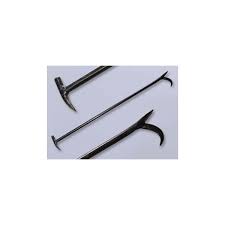 22
Bosak ciężki służy głownie do prac na zewnątrz budynku: do zrywania nadpalonych konstrukcji dachowej w domach jednokondygnacyjnych, do zrywania uszkodzonych ścian budynków, usuwania dużych złamanych konarów drzew. 
Jest to stalowy hak z grotem osadzonym na pięciometrowym drzewcu. Obsługiwany jest przez co najmniej 2 osoby. Przy stalowej tulei osadzonej na drzewcu zamocowane jest kółko, do którego można przytwierdzić linę. Lina umożliwia prowadzenie prac burzących przez kilku strażaków. Długość całkowita bosaka wynosi około 5,5m, a masa około 12 kg.
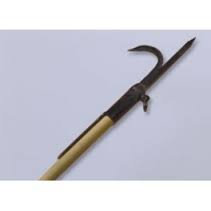 23
Bosak lekki wykorzystywany jest do zrywania nadpalonych przewodów, do wyciągania drobnych elementów ze strefy pożaru oraz prowadzenia lżejszych czynności burzących. Posiada stalowy hak z grotem, jest krótszy od bosaka ciężkiego i nie posiada kółka do mocowania liny. Długość drzewca wynosi 4 m. całkowita masa około 6 kg, a długość 4,3m. Bosak obsługiwany jest przez jednego strażaka.
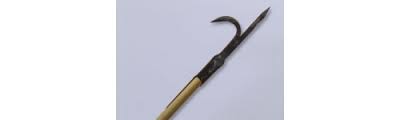 24
Bosak sufitowy służy do prac wewnątrz budynku np. do zrywania podsufitki, boazerii, zrywania odsadzonych od ściany przez wodę i temperatury tynków oraz wyburzenia ścian z lekkich konstrukcji gipsowo-kartonowych.  Długość drzewca wynosi ok. 2,5m. Bosak obsługiwany jest przez jednego strażaka.
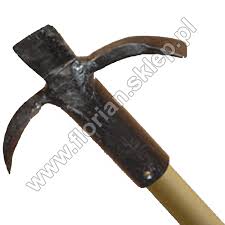 25
Bosak strzechowy służy do rozrywania strzech, stogów siana i słomy oraz stert materiałów włókienniczych. Jest to stalowy trójzębny hak osadzony na pięciometrowym drzewcu. całkowita masa bosaka wynosi około 8 kg, a długość 5,5 m. Obsługiwany prze co najmniej 2 osoby.
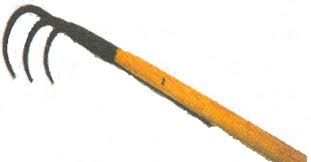 26
Toporek lekki służy do drobnych prac burzących, wyrywania kłódek, wycinania otworów w cienkich drzwiach i ścianach gipsowo-kartonowych, zrywania łańcuchów, wybijania szyb w oknach. Stanowi wyposażenie osobiste strażaka. składa się z głowicy i rękojeści. Masa toporka wynosi 2,5 kg.
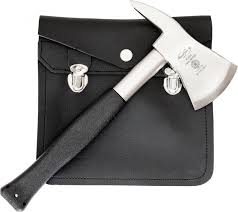 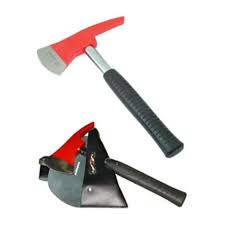 27
Topór ciężki służy do wyrąbywania belek konstrukcji drewnianych, wywarzania drzwi, wycinania otworów w pokryciach dachowych. Składa się z głowicy i rękojeści. Długość całkowita wynosi około 100 cm, a masa około 4 kg. Obsługa jeden strażak.
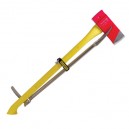 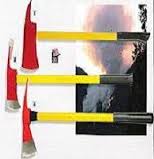 28
Łom służy do podważania i zdejmowania drzwi z zawiasów, urywania łańcuchów, wyginania krat, wybijania otworów dachach, ścianach, drzwiach. Przecięcie w spłaszczonym końcu służy do wyrywania gwoździ. Łom wykonany jest w całości z metalowego pręta o średnicy od 20 do 30 mm. Z jednej strony posiada zaostrzony szpic, z drugiej spłaszczenie z wygięciem pod katem 30 do 45 stopni.
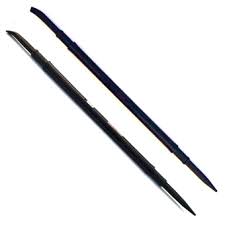 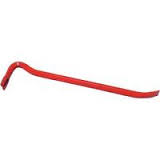 29
Siekierołom stosuje się go do powiększenia lub wykonywania otworów w ścianach, do wyważania drzwi w budynkach i samochodach. Siekierołom sklada się z głowicy i rękojeści oraz taśmy poliestrowej, która jest wykorzystywana do transportu narzędzia oraz jako element nośny w niektórych sytuacjach. Głowica zaopatrzona jest z jednej strony w ostrze służące do cięcia prętów stalowych o średnicy do 10 mm, a z drugiej strony w ostry szpic służący do wybijania otworów w ścianach, dachach. Z boku głowicy wykonano spłaszczenie służące do podważania drzwi.
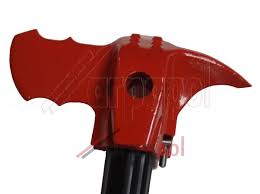 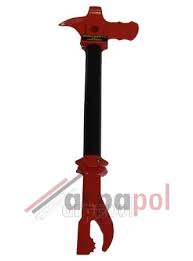 30
“Hooligan” inną odmianą siekierołomu jest urządzenie zwane “hoologan”. Służy do urywania łańcuchów, wyginania krat, wybijania otworów w dachach, ścianach, drzwiach, do podważania drzwi, wyłamywania zamków i drzwi pojazdów samochodowych. Jest to urządzenie łączące ze sobą funkcję topora ciężkiego ., łomu i w/w siekierołomu. Długość urządzenia od 70 do 110 cm, masa około 9 kg.
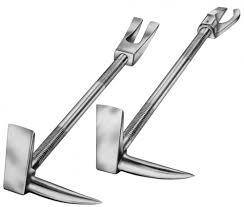 31
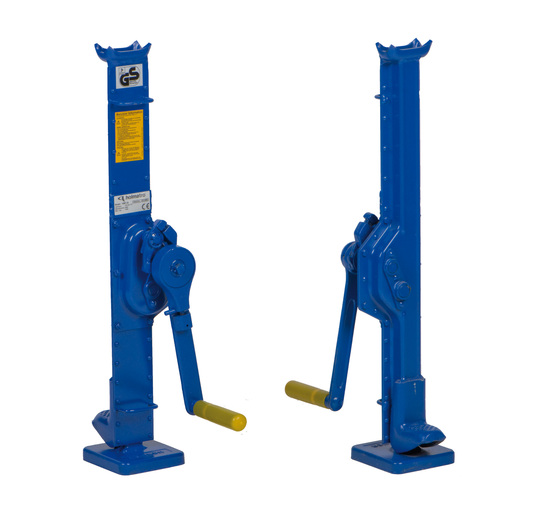 Podnośnik zębatkowy służy do podnoszenia zawalonych konstrukcji drewnianych i stalowych lub do wypierania elementów konstrukcji budowlanych, grożących zawaleniem. 

Wysokość podnoszenia 0-350 mm, udźwig od 15 do 100 kN, długość całkowita od 625 do 800 mm, masa od 13 do 42 kg.
32
Wyciągarka linowa służy do przeciągania, obalania drzew, przewróconych w wyniku huraganów oraz do przeciągania naruszonych w wyniku katastrof budowlanych i huraganów konstrukcji stalowych i drewnianych. Udźwig od 16 do 30kN zdolność przeciągania elementów 25 do 50 kN. Wytrzymałość liny od 70 do 150 kN.  Masa własna od 17 do 27 kg. Lina o długości od 5 do 20 m.
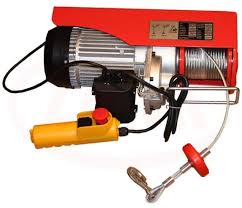 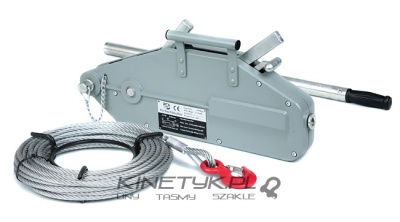 33
Wyciągarki łańcuchowe są identyczne jak linowe. Wysokość podnoszenia lub długość przeciągania zależy od długości zastosowanego łańcucha. Przeważnie stosowane są łańcuchy o długości od 1,5 m do 5 m. Udźwig 0d 10 do 30 kN. Masa 10 kg.
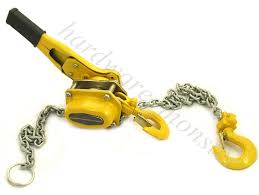 34
Podział na grupy i przeznaczenie poszczególnego sprzętu pożarniczego
POŻARNICZY SPRZĘT TRANSPORTOWY, to sprzęt umożliwiający przemieszczanie ludzi i sprzętu oraz środków gaśniczych na miejsce akcji.
Wśród sprzętu transportowego można wyróżni:
  - pożarnicze pojazdy drogowe,
  - pożarnicze pojazdy szynowe,
  - pożarnicze jednostki pływające,
  - samoloty i śmigłowce pożarnicze.
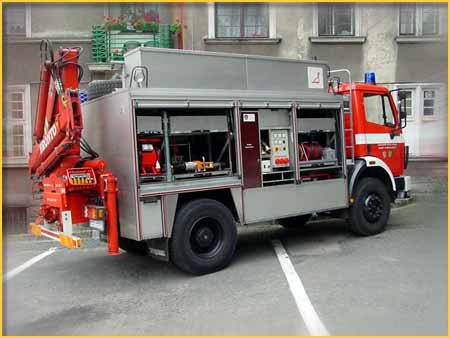 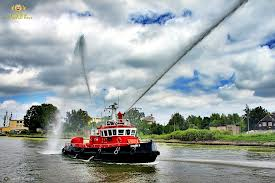 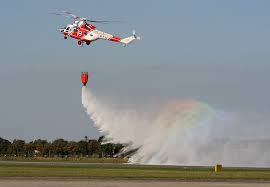 35
Podział na grupy i przeznaczenie poszczególnego sprzętu pożarniczego
SPECJALISTYCZNY SPRZĘT POŻARNICZY, to specjalny sprzęt umożliwiający prowadzenie akcji ratowniczo-gaśniczej na lądzie, wodzie i wysokości oraz pozwalający na dokonanie analizy i rozpoznanie zagrożenia występującego w różnych warunkach pracy strażaka.
Do specjalistycznego sprzętu pożarniczego zaliczamy:
- sprzęt wysokościowy,
- sprzęt nurkowy,
- sprzęt chemiczny,
- sprzęt ekologiczny,
- sprzęt kontrolno-pomiarowy,
- sprzęt poszukiwawczo-ratowniczy,
- sprzęt łączności,
- sprzęt elektryczny i dielektryczny.
36
str. 37
KONIEC
Pobrano 18.02.20016 z www.os-psp.olsztyn.pl
Pobrano 18.02.20016 z www.os-psp.olsztyn.pl